Tirando uma idéia do papel (com sucesso!)
Marzon Castilho
Apresentação
Bacharel em Ciências da Computação pela UNIFENAS
Mestrado em Informática pela PUC Minas
Gerente de Projetos, PMP 
Empreendedor
Tenho uma idéia fantástica! Vou ficar rico em um mês!
Tenho uma idéia fantástica! Agora preciso de um investiDOR!
Tenho uma idéia fantástica! Vou cair dentro do desenvolvimento para lançar o produto completo
CERTO?
ERRADO!
Antes de mais nada
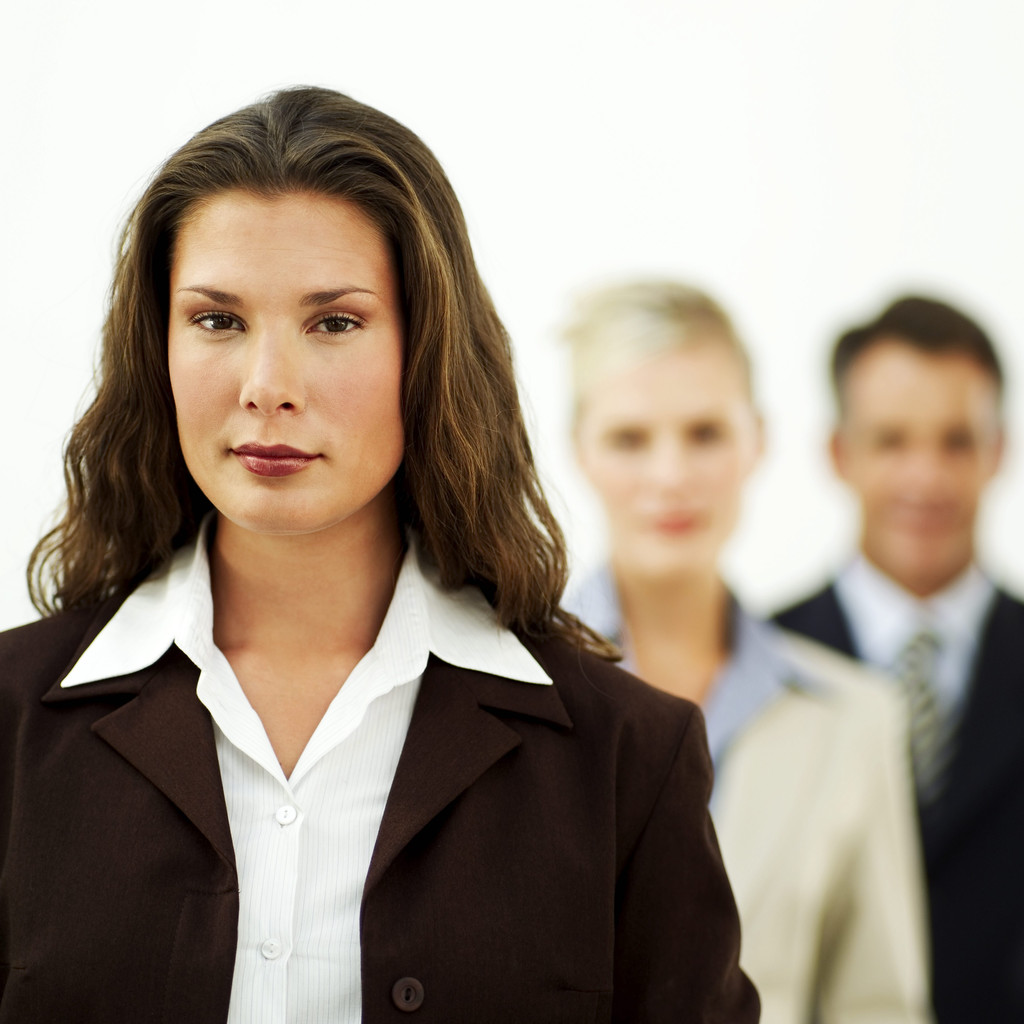 MONTE UM TIME!
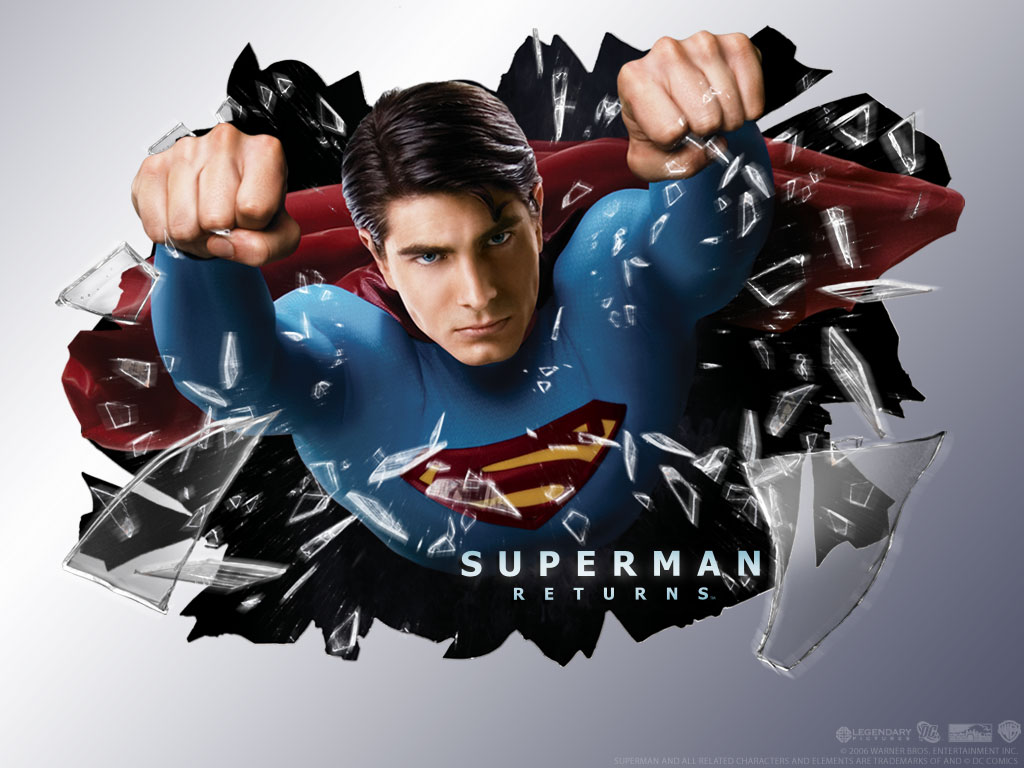 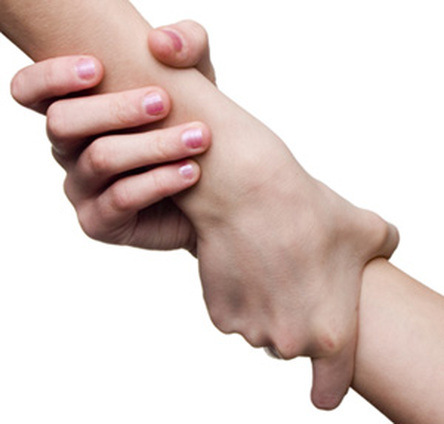 Depois...Aprenda e execute o Lean Startup
DE VERDADE!
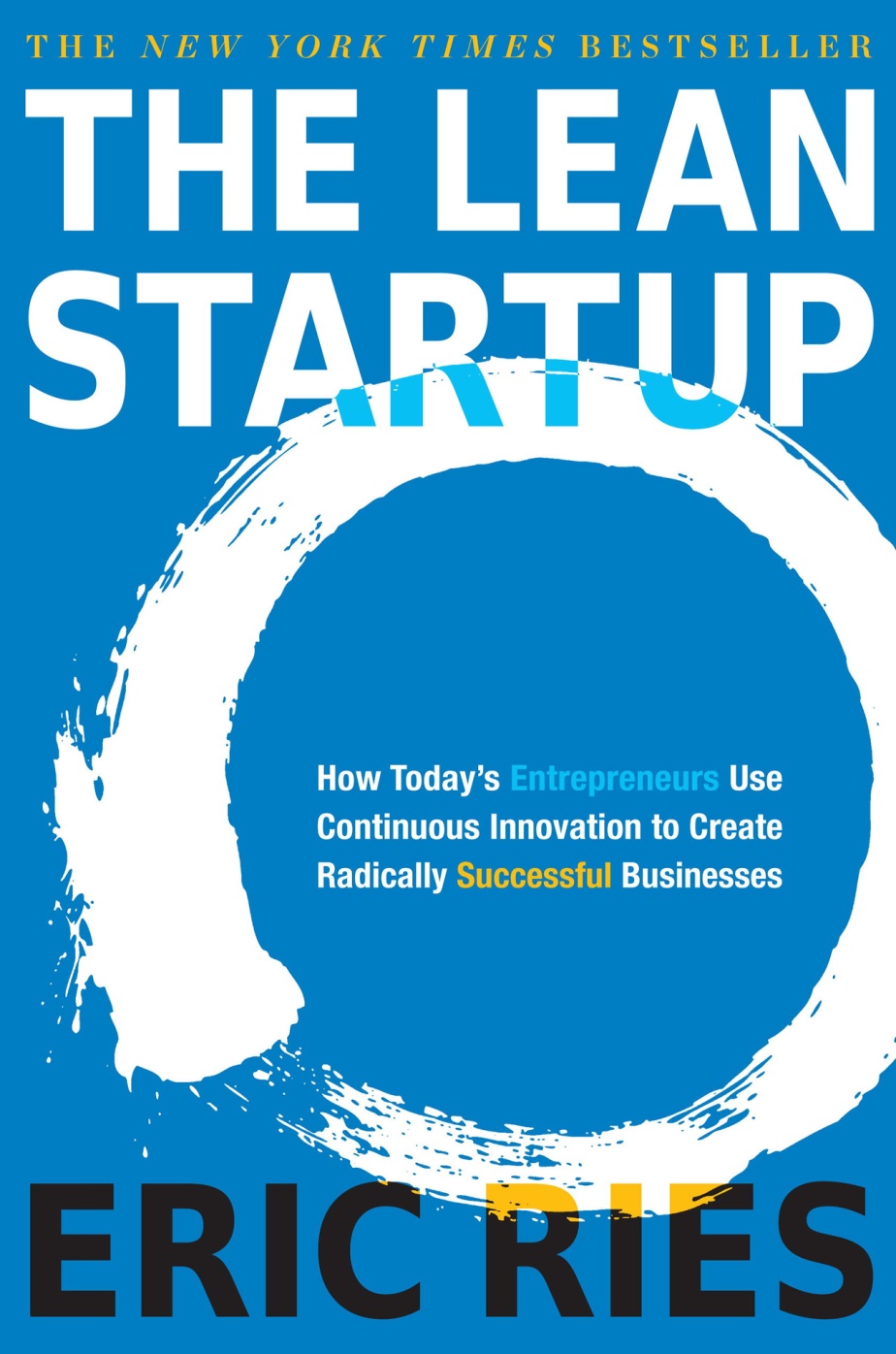 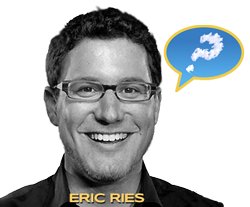 Lean
“Lean é uma estratégia de negócios para
aumentar a satisfação dos clientes
através da melhor utilização dos
recursos.”
Fonte: Lean Institute Brasil
Startup
“É um grupo de pessoas à procura de
um modelo de negócios repetível e
escalável, trabalhando em condições de
extrema incerteza.”
Fonte: Aceleradora
Lean Startup
Metodologia desenvolvida por Eric Ries
Contempla:
Desenvolvimento de clientes com Customer Development
Aplicação de metodologias ágeis de desenvolvimento de software
Uso de tecnologia como commodity
Discutindo melhor
Uma nova padaria é uma startup?
E vender pão para outras padarias?
E ensinar a fazer pão em cursos presenciais?
E ensinar a fazer pão pela internet através de Webminars?
E ensinar a fazer pão pela internet utilizando vídeos?
Estratégia
Focar nas necessidades dos clientes
Você não sabe nada!

Prototipação rápida, validar tudo!

Desempenho medido em aprendizagem
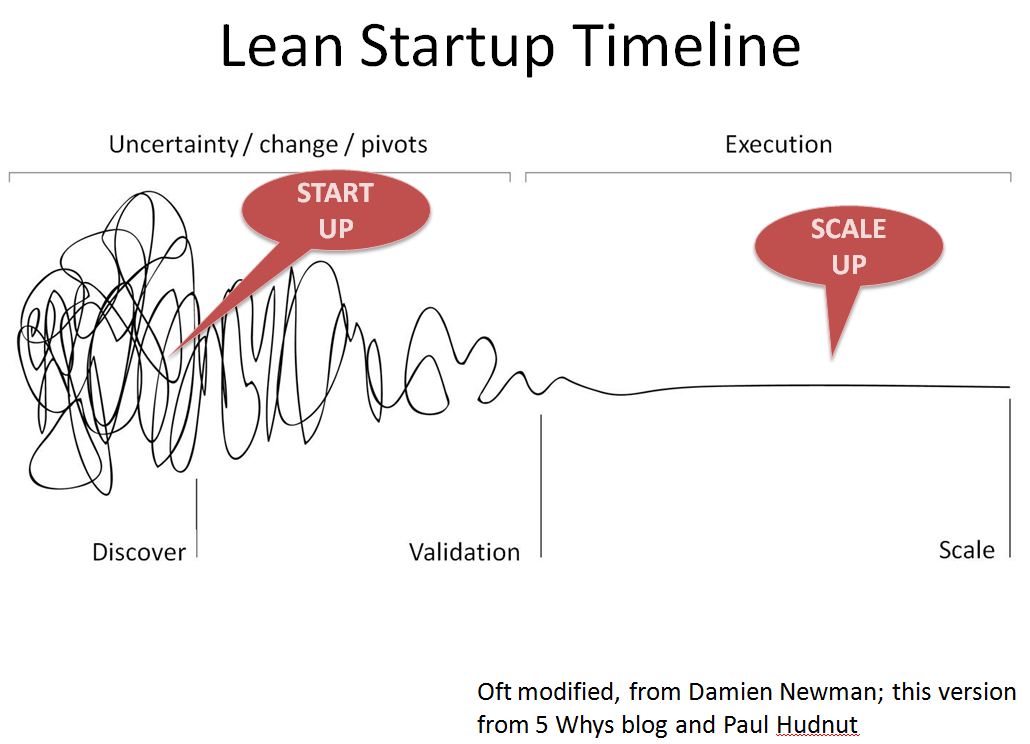 Damien Newman/5 Whys blog and Paul Hudnut
Processo
Customer Development
Criado por Steven Blank
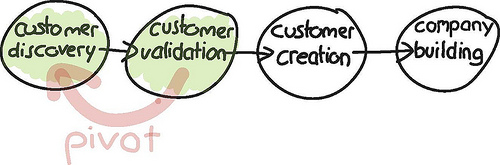 Customer Discovery
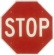 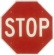 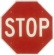 CustomerDiscovery
CustomerValidation
CustomerCreation
Company
Building
Pivot
Ouvir
Testar hipóteses
Descoberta contínua
Realizado pelos fundadores
Customer Discovery
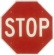 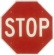 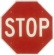 CustomerDiscovery
CustomerValidation
CustomerCreation
Company
Building
Pivot
Objetivo: Provar que o problema é real e existe demanda para solucioná-lo
Customer Validation
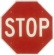 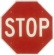 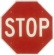 CustomerDiscovery
CustomerValidation
CustomerCreation
Company
Building
Pivot
Objetivo: Validar os processos comerciais e modelo de negócios
The Pivot
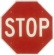 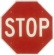 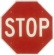 CustomerDiscovery
CustomerValidation
CustomerCreation
Company
Building
Pivot
É o coração do Customer Development
Rápido, sem crises e oportunista!
Customer Development
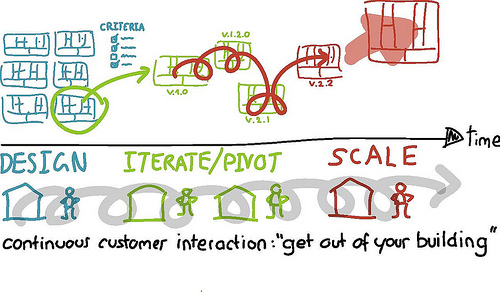 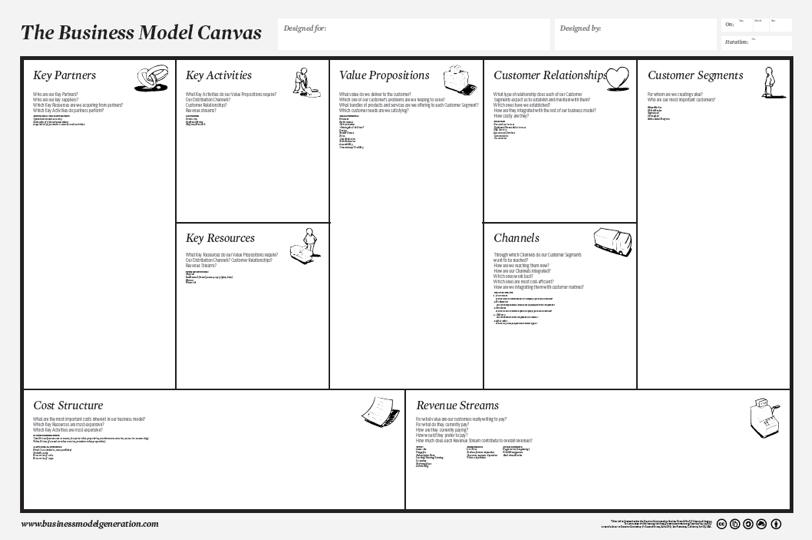 Hipóteses
do seu negócio!
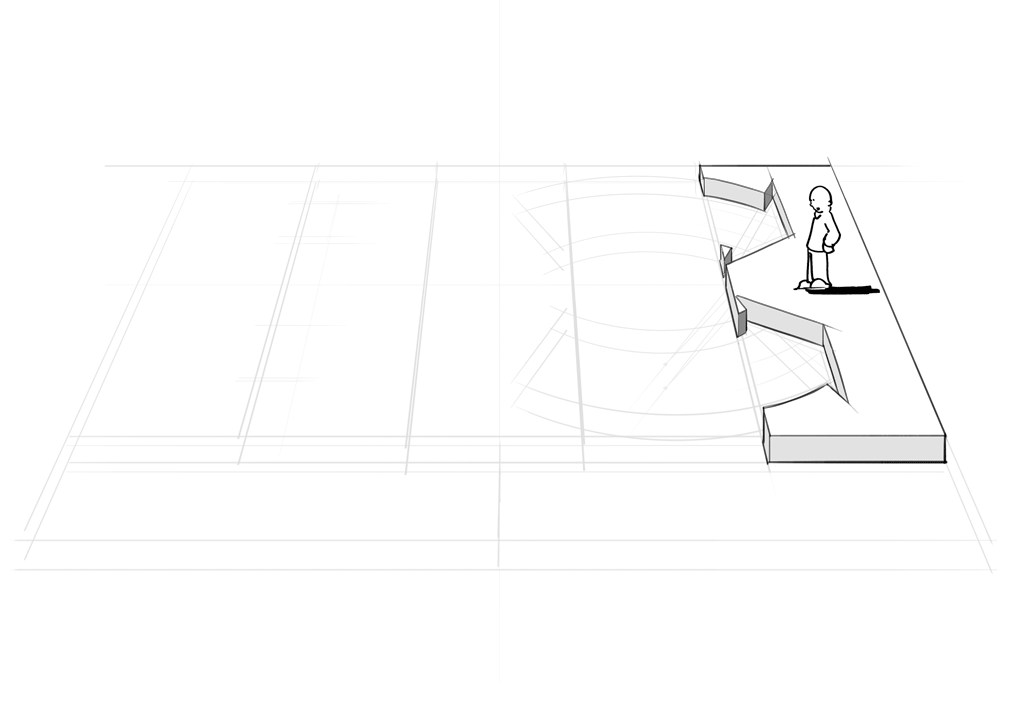 Segmentos de Clientes
which customers and users are you serving?
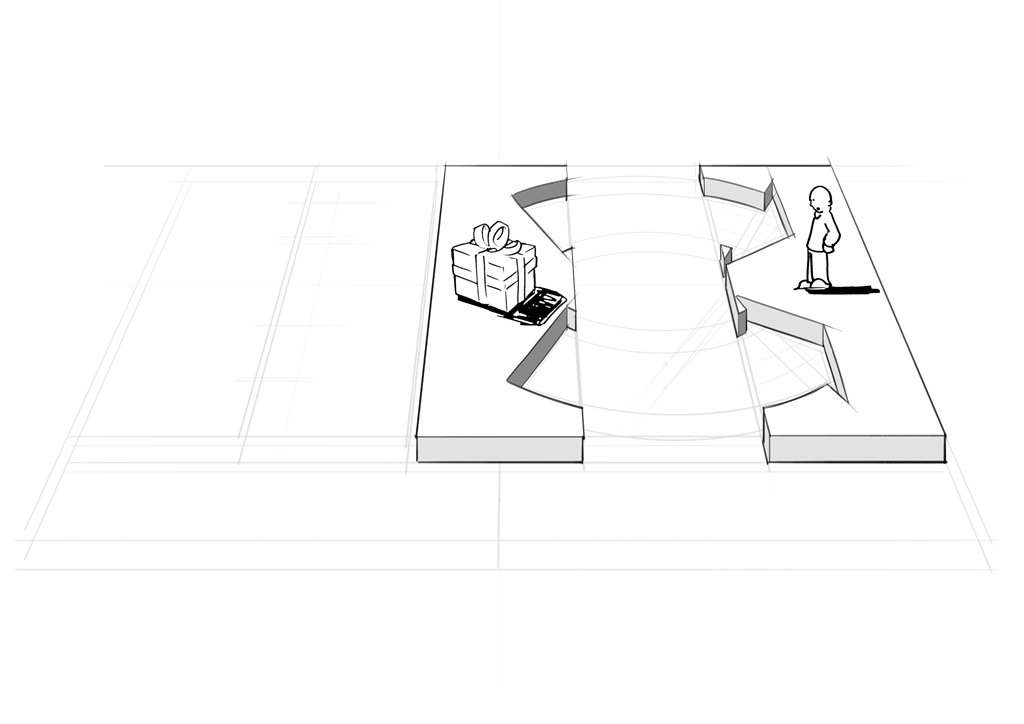 Propostas de Valor
what are you offering them? what is that 
getting done for them? do they care?
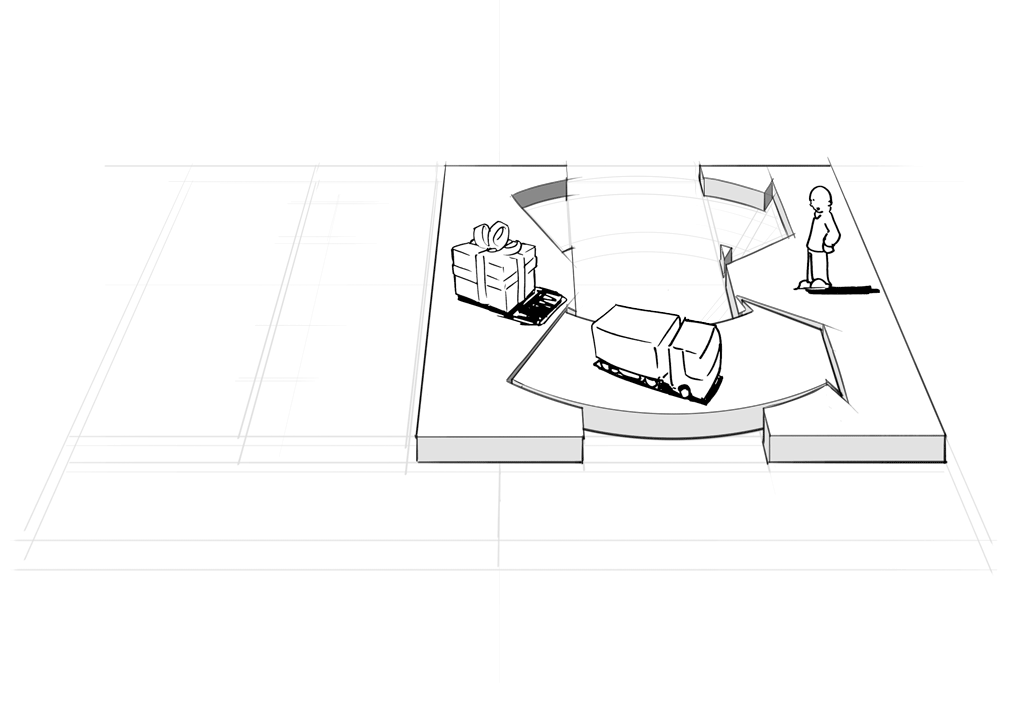 Canais
how does each customer segment want to be reached?
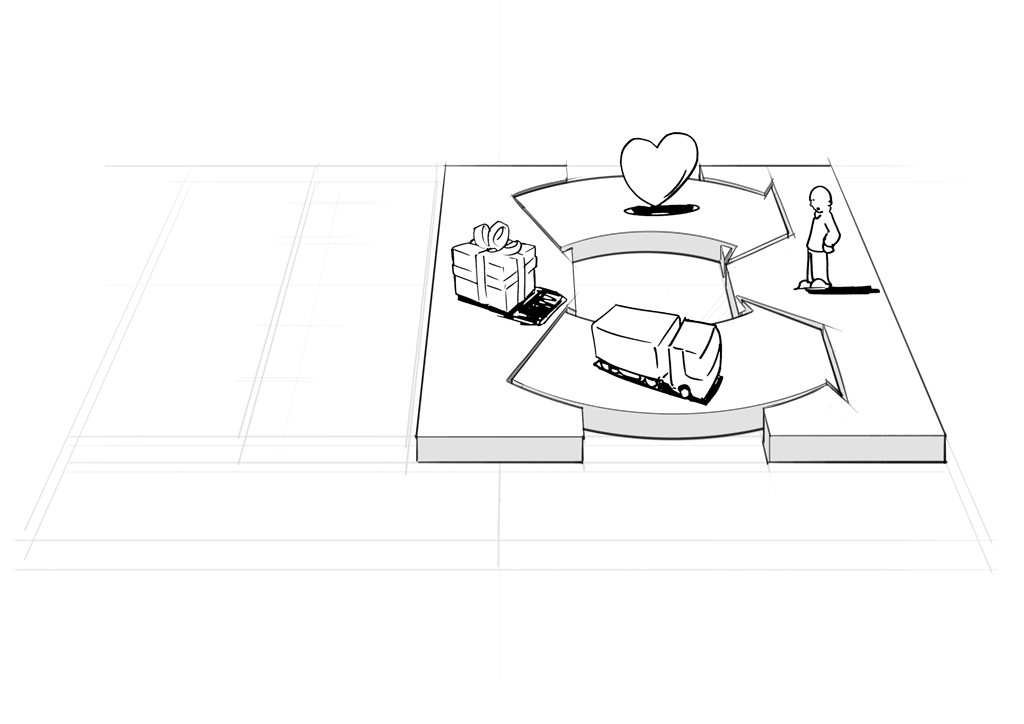 Relacionamento com Clientes
what relationships are you establishing with each segment? personal? automated?
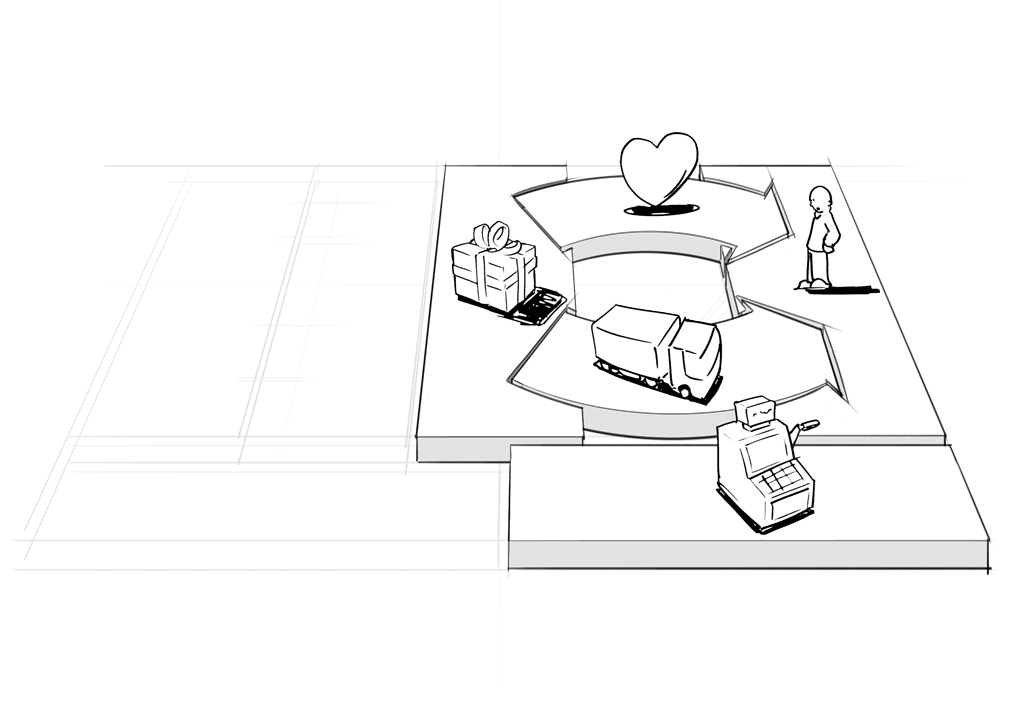 Fontes de Receita
what are customers really willing to pay for? how? 
are you generating transactional or recurring revenues?
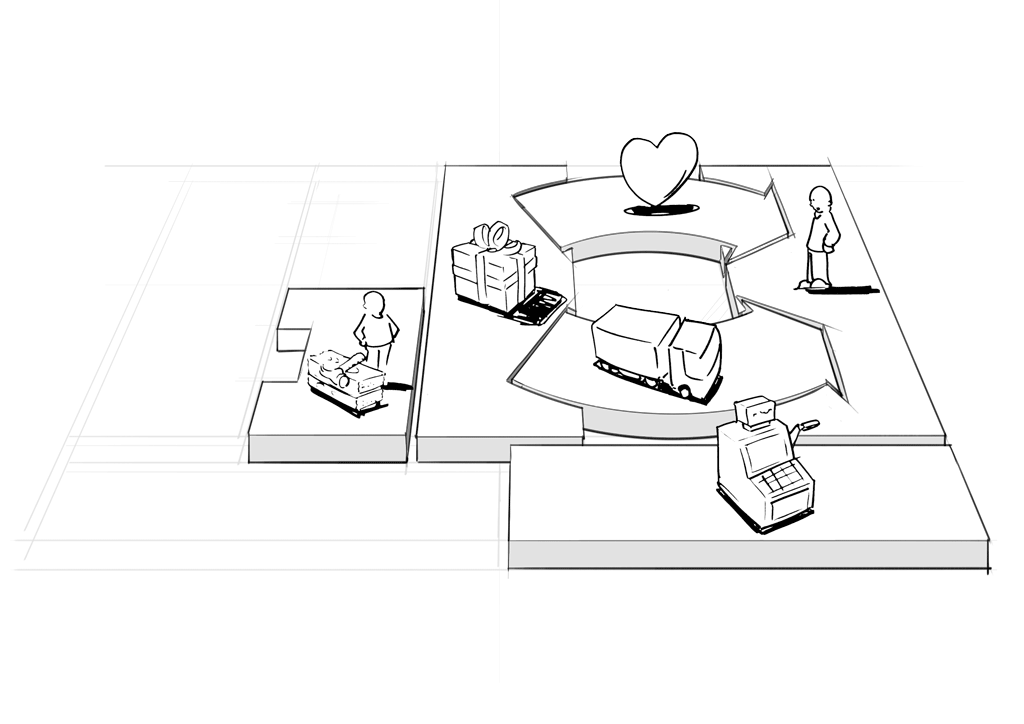 Recursos Chave
which resources underpin your business model? which assets are essential?
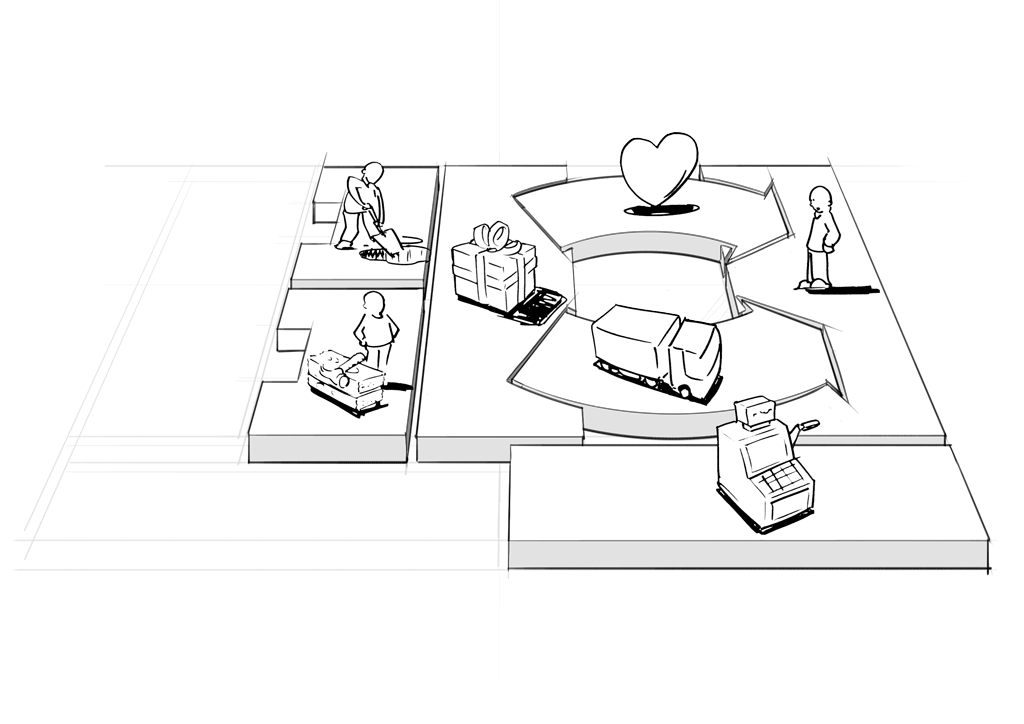 Atividades Chave
which activities do you need to perform well in your business model? what is crucial?
34
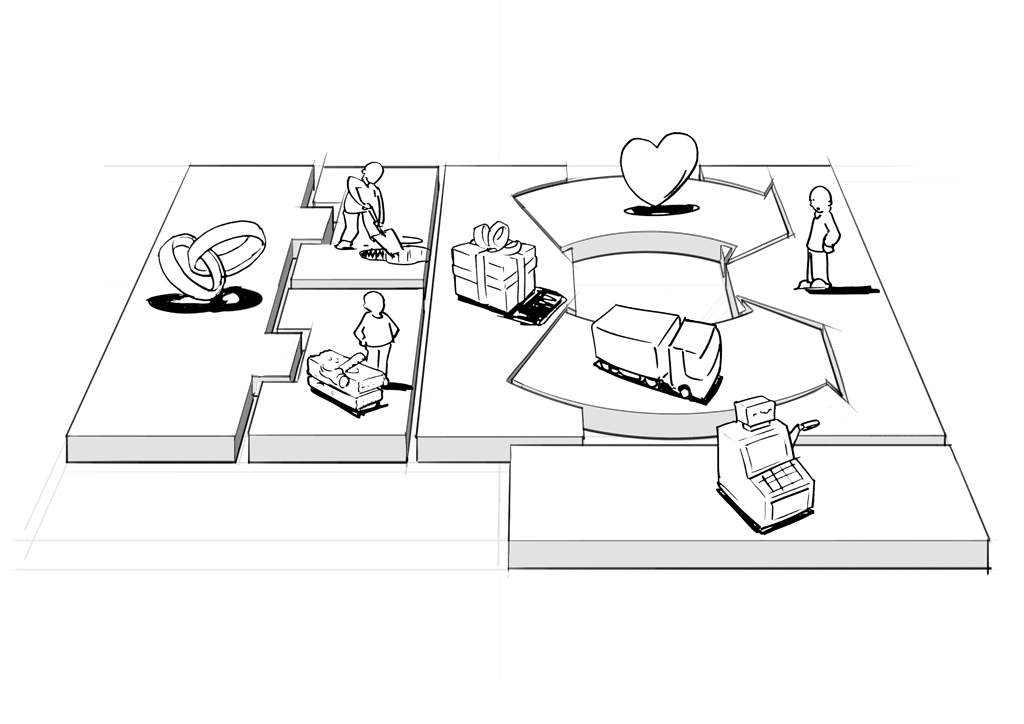 Parceiros Chave
which partners and suppliers leverage your model? 
who do you need to rely on?
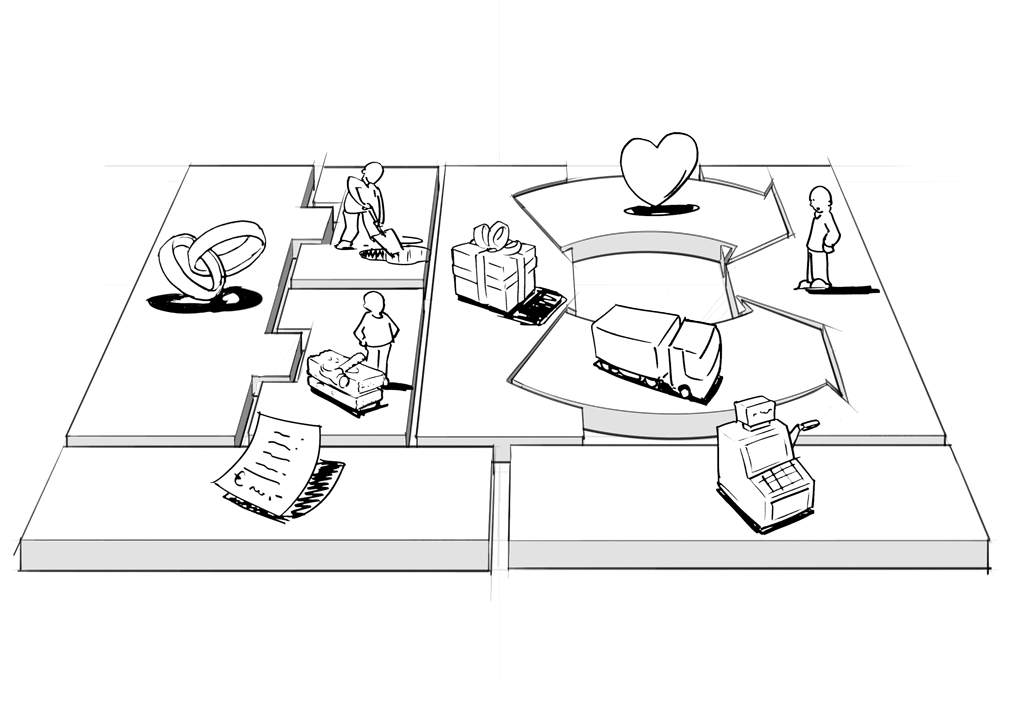 Estrutura de Custos
what is the resulting cost structure? 
which key elements drive your costs?
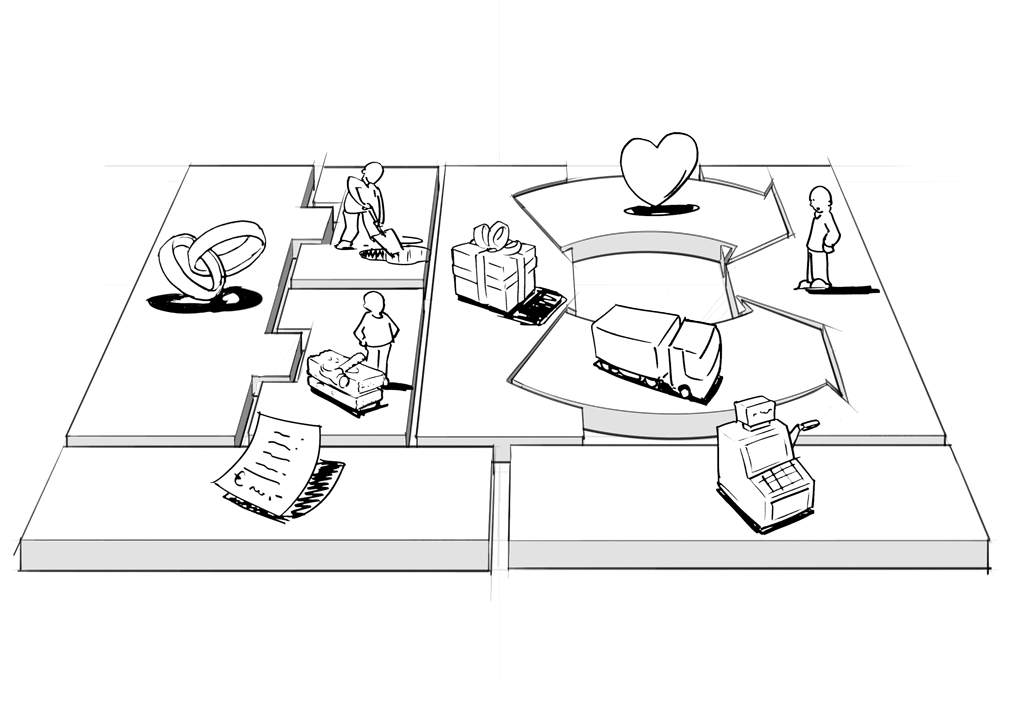 Propostas de Valor
Atividades Chave
Relacionamento com Clientes
Parceiros
chave
Segmentos de Clientes
Estrutura
de custos
Fontes de receita
Recursos
Chave
Canais
37
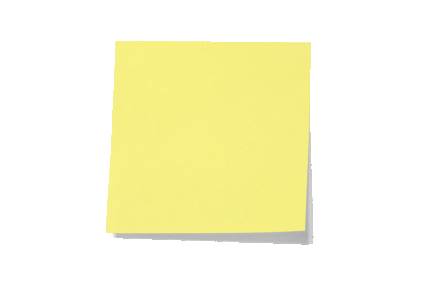 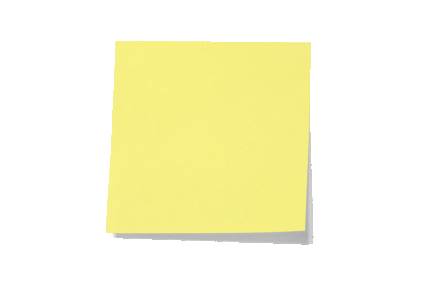 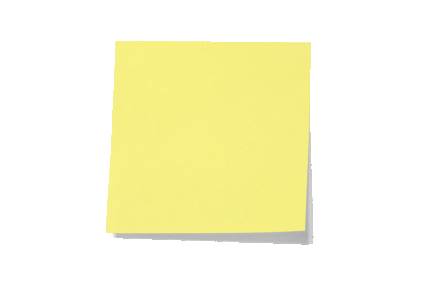 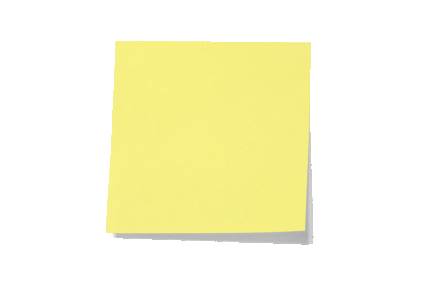 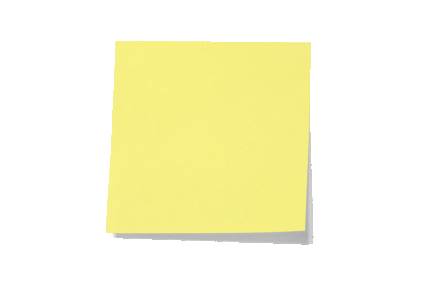 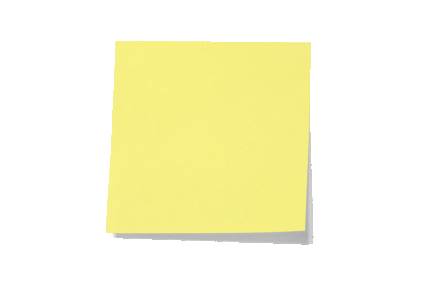 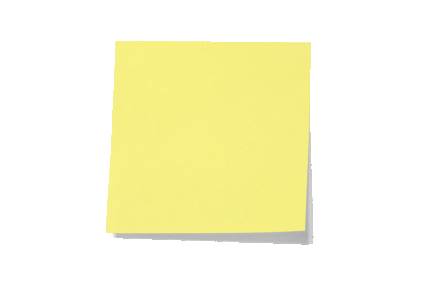 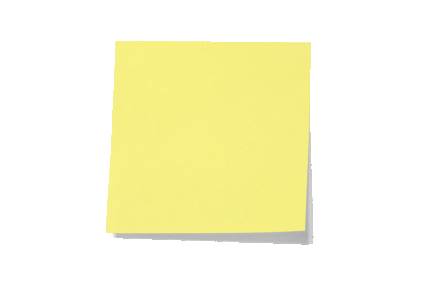 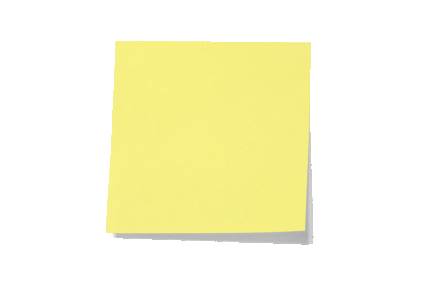 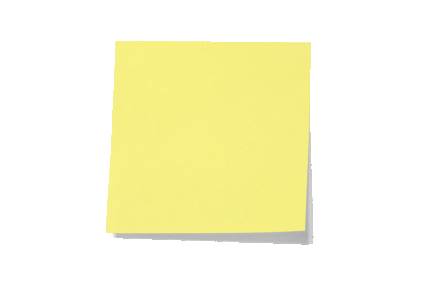 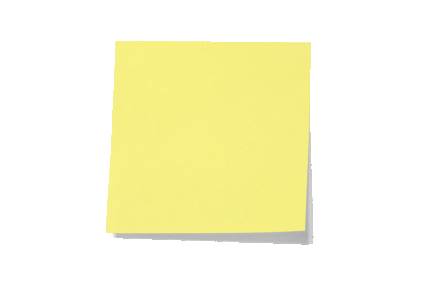 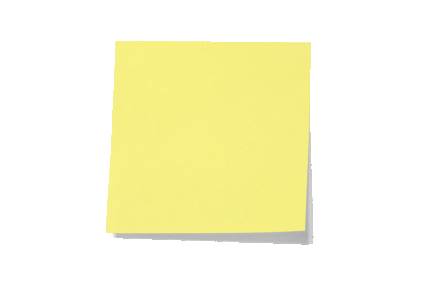 building
block
building
block
building
block
building
block
building
block
building
block
building
block
building
block
building
block
building
block
building
block
building
block
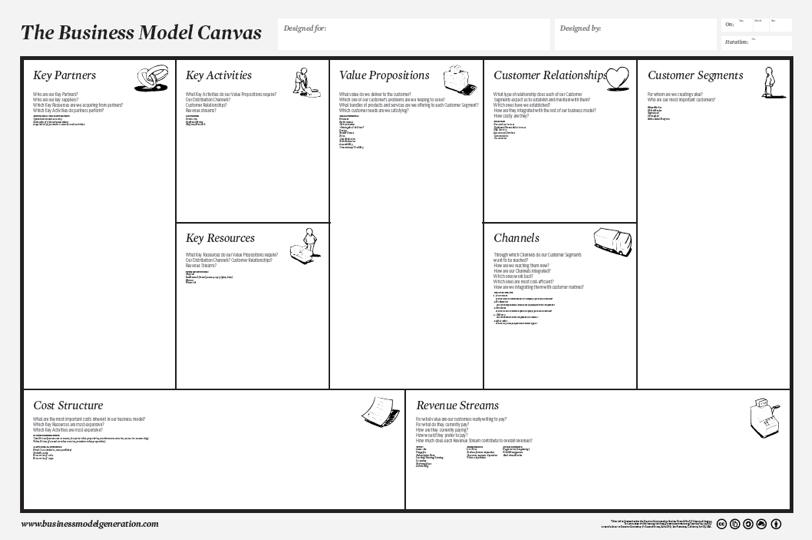 LEMBRE-SEsão apenashipóteses
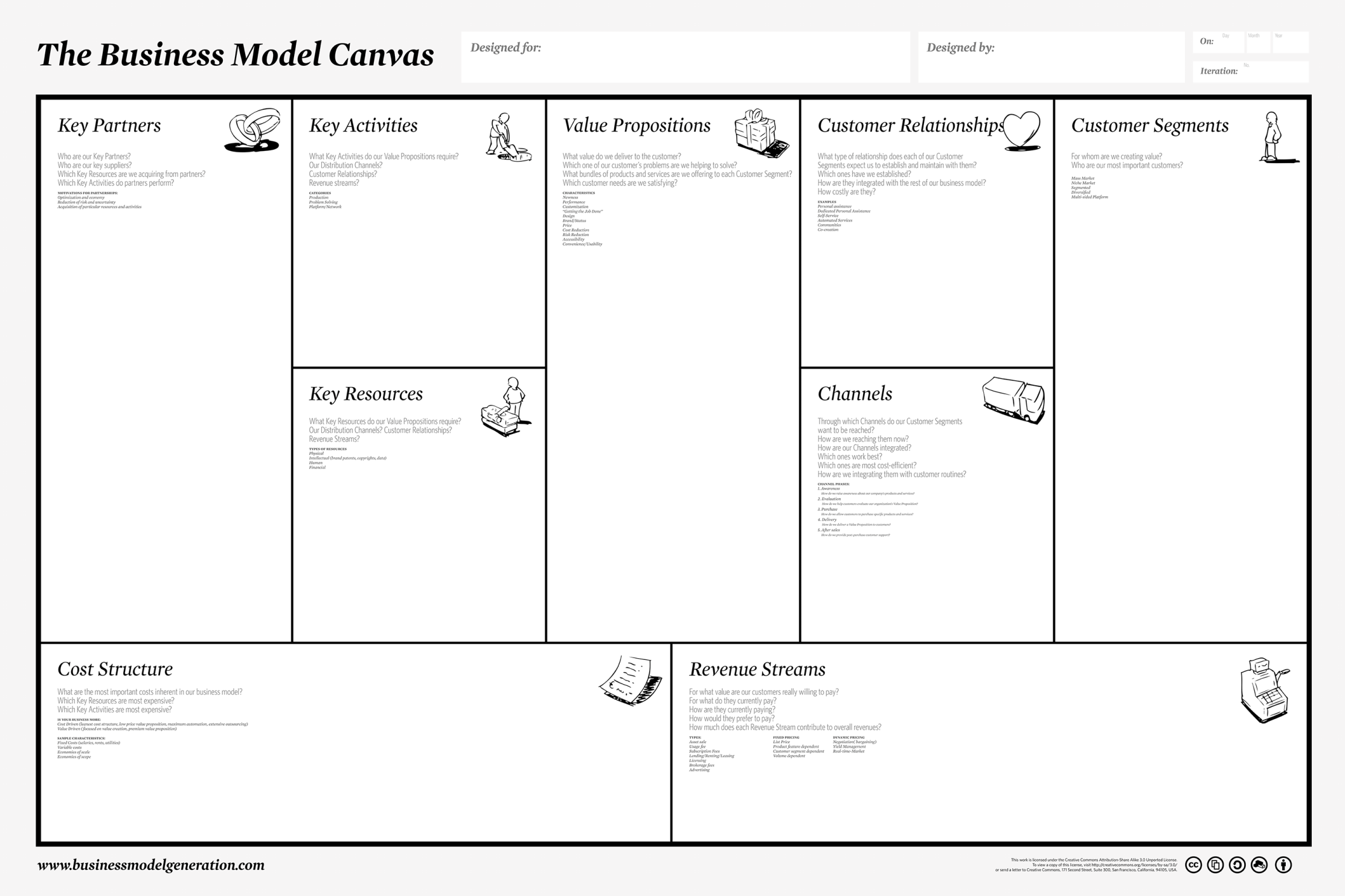 Test Hypotheses:
 Demand Creation
Test Hypotheses:
 Problem
 Customer
 User
 Payer
Agile Development
Test Hypotheses:
 Product
 Market Type
 Competitive
Test Hypotheses:
 Channel
 (Customer)
 (Problem)
Customer Development Team
Test Hypotheses:
 Channel
Test Hypotheses:
 Size of Opportunity/Market
 Validate Business Model
Test Hypotheses:
 Pricing Model / Pricing
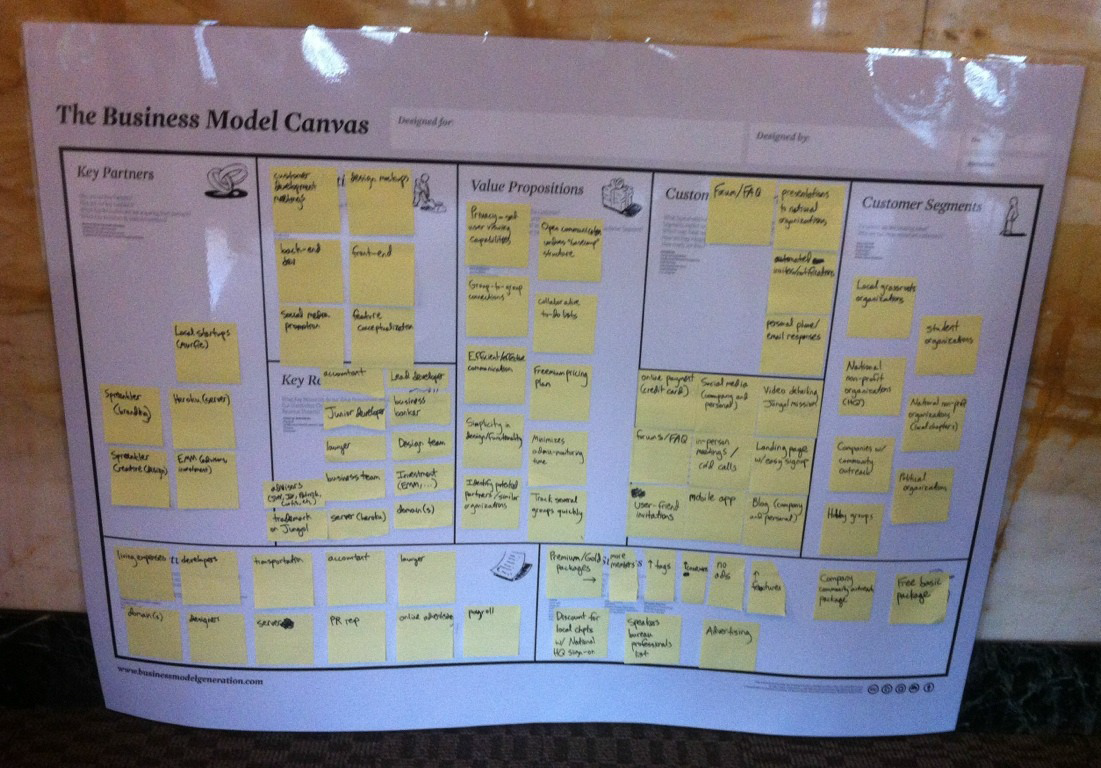 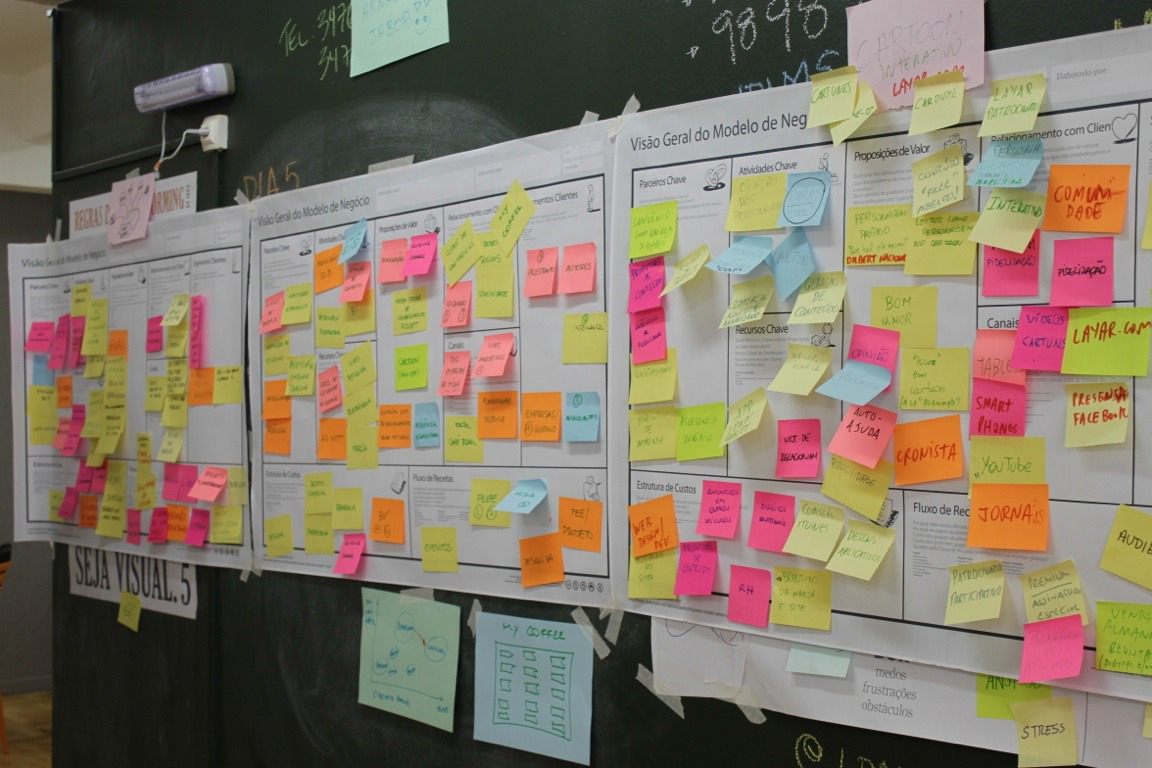 Customer Development
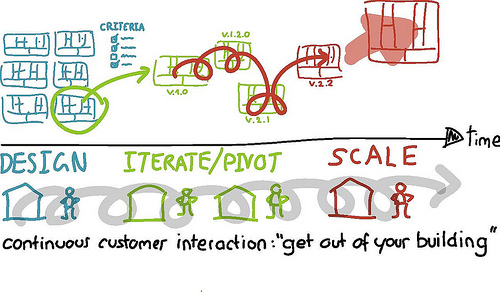 TESTAR! Quais métricas?
Métricas de conhecimento e não de vaidade

Quais clientes usariam seu produto e porque (proposta de valor)

Vá além: ouse e pergunte “Este produto ou projeto deveria ser construído?”
[Speaker Notes: Cuidado ao avaliar sucesso usando métricas erradas e não antecipar-se ou demorar para mudar quando necessário
Para isso é necessário definir métricas em relação a aprendizado sobre hipóteses de quais clientes usariam seu produto e porque (proposta de valor)
Vá além: ouse e pergunte “Este produto ou projeto deveria ser construído?”]
Como definir minhas hipóteses e métricas?
Comece definindo a visão maior

Defina quais são seus clientes

Então, defina sua hipótese para:
Construir valor para meu cliente (o que ele deseja?)
Crescer (como vou difundir e espalhar esta ideia?)
Como testar se minha hipótese está correta?
Experiências em pequenas apostas

Avaliar se a hipótese está correta pelo menor investimento possível, usando um MVP-Minimium Viable Product

É hora de falhar! Se não falha, não aprende! Melhor falhar nesta pequena aposta!
Customer Development
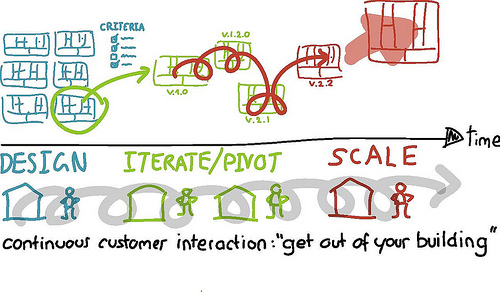 Agora é hora de escalar!
Melhore o produto sempre

Monitore todas as hipóteses

Mude o foco do investimento para divulgação

Segure na divisão das cotas da empresa

Aplique para Aceleradoras e participe de pitchs
resumindo
Tive uma idéia!
Converse a respeito
Pesquise muito e defina diferenciais
Valide rápido! Sua idéia vai aparecer a qualquer momento
Dedique
Monte um time
Valide todas as hipóteses
Investidor é conseqüência
Se o plano A falhar lembre-se que você ainda tem 25 letras
Obrigado!
Marzon Castilho
marzon@mzn.com.br
Painel
Marzon Castilho
Painel
Componentes da equipe
Pesquisas
Como desenhar
Formas de validação
Onde conseguir mais informação
Dinheiro? Quanto custa?
Não tenho idéia mas quero trabalhar
Principais pólos
StartupBrasil
Marzon Castilho
Obrigado!
Marzon Castilho
marzon@mzn.com.br
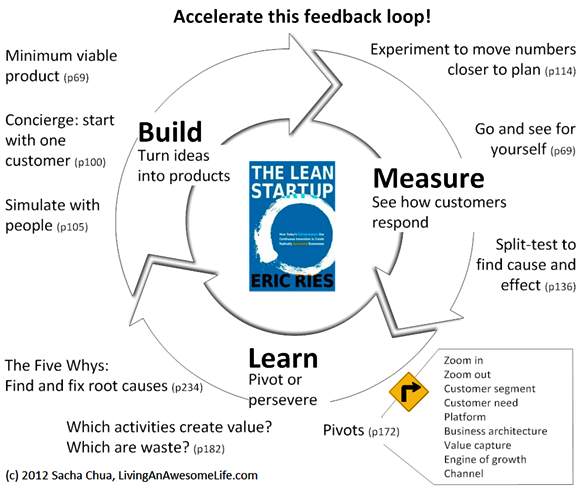 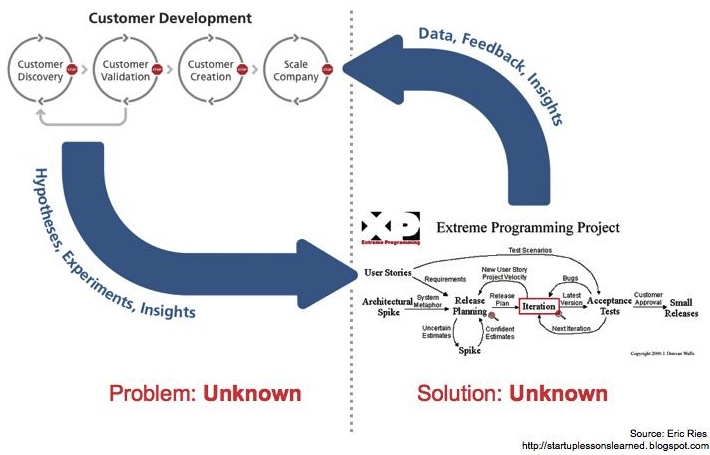 http://nicholasgimenes.blogspot.com.br/2012/09/resumo-lean-startup-eric-ries.html
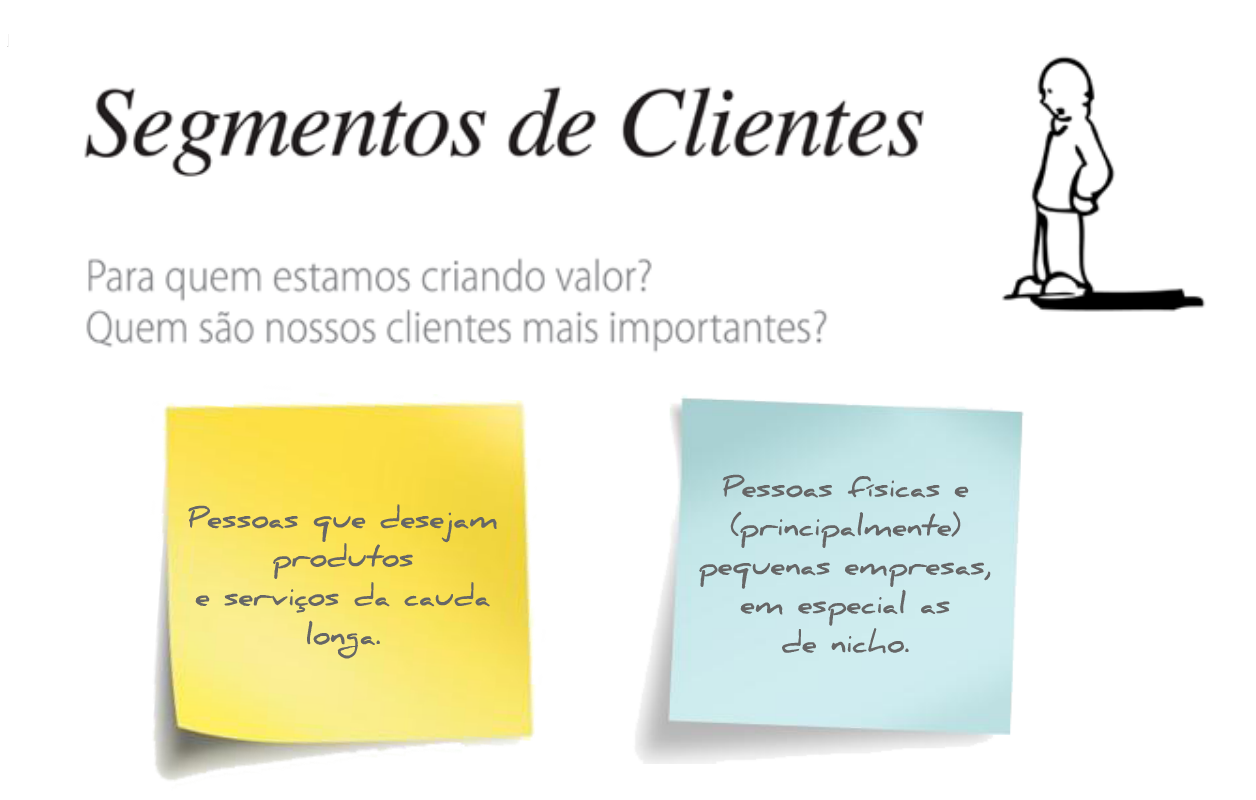 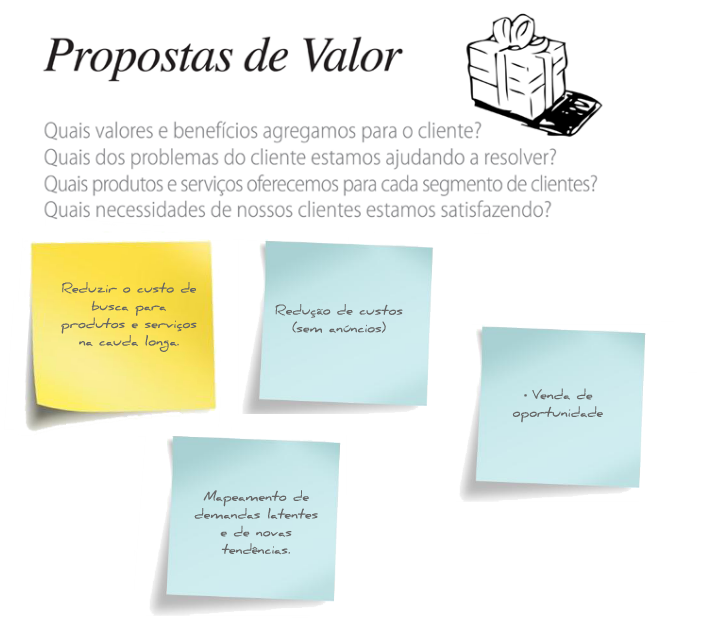 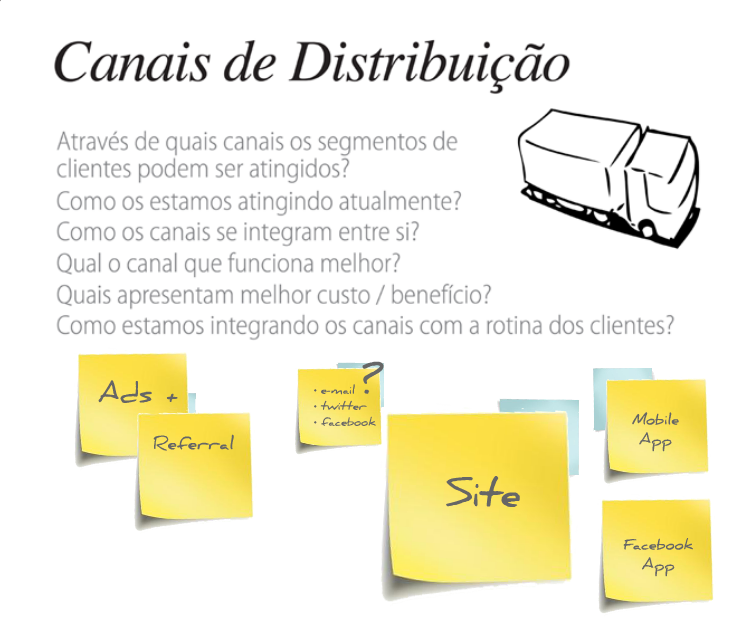 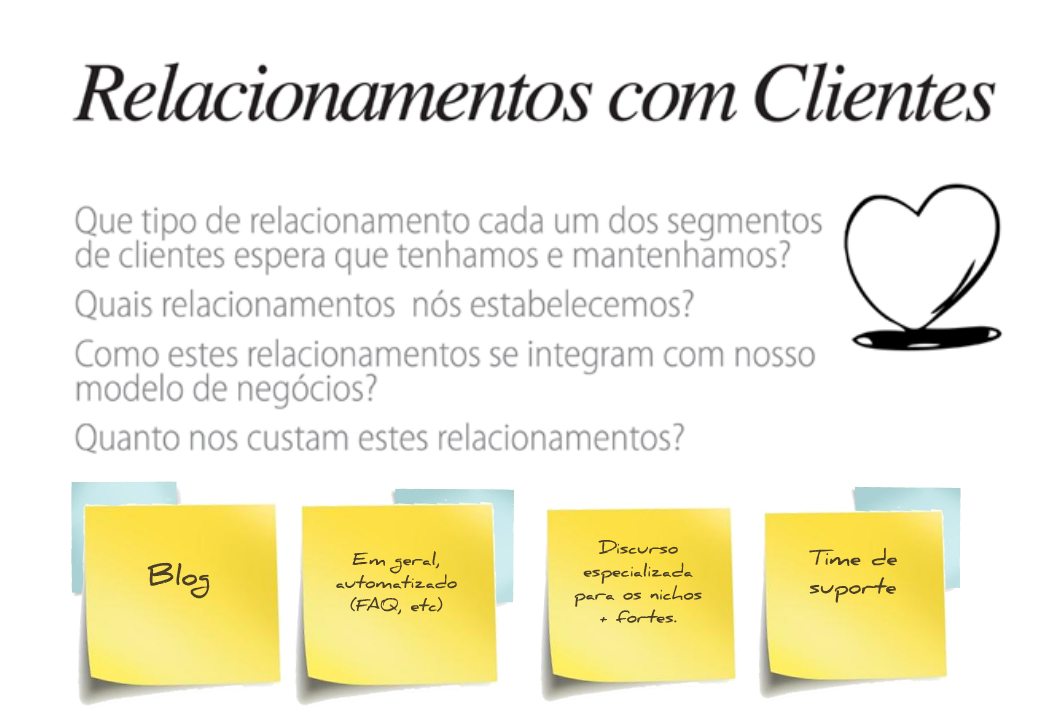 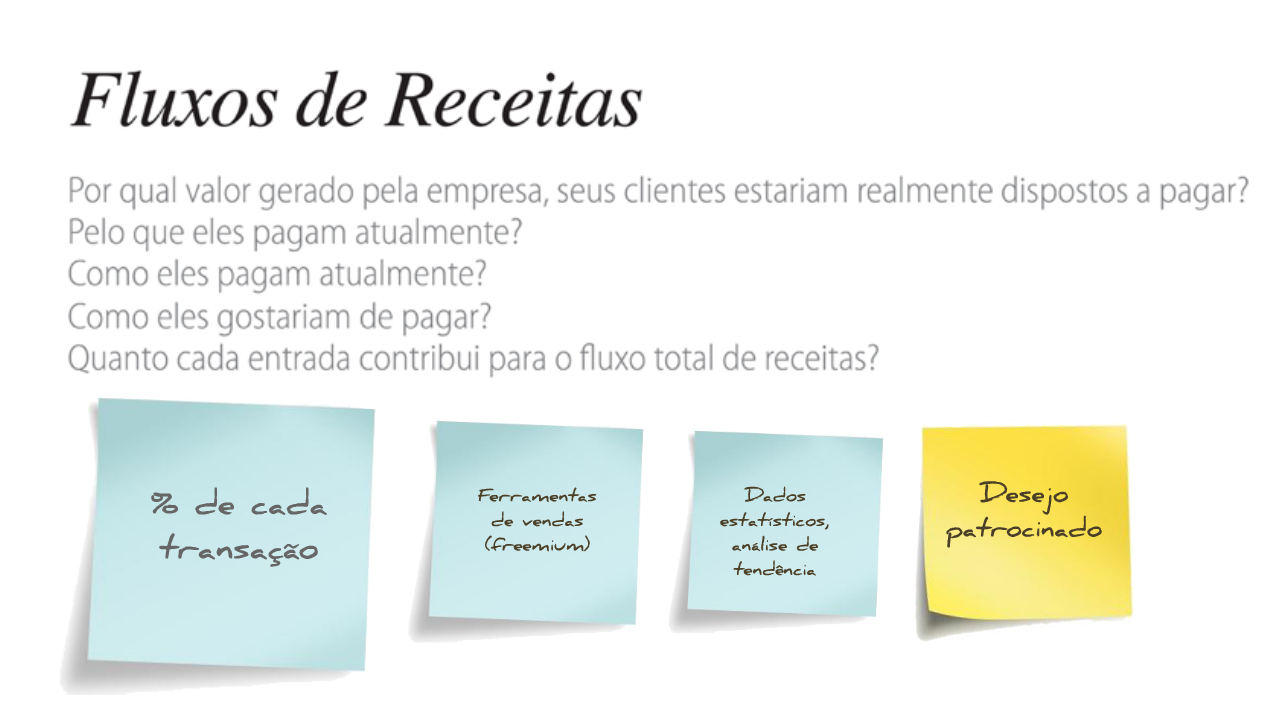 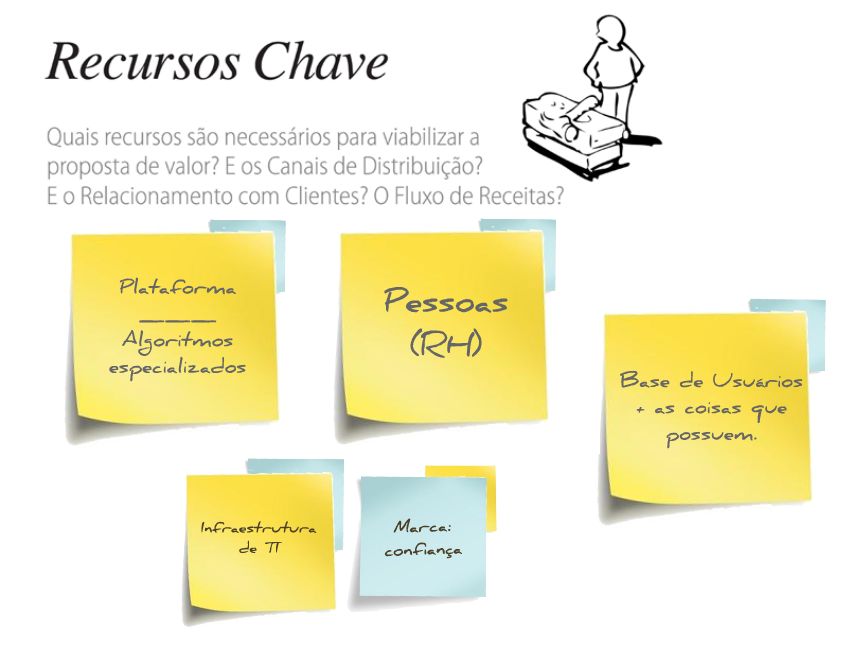 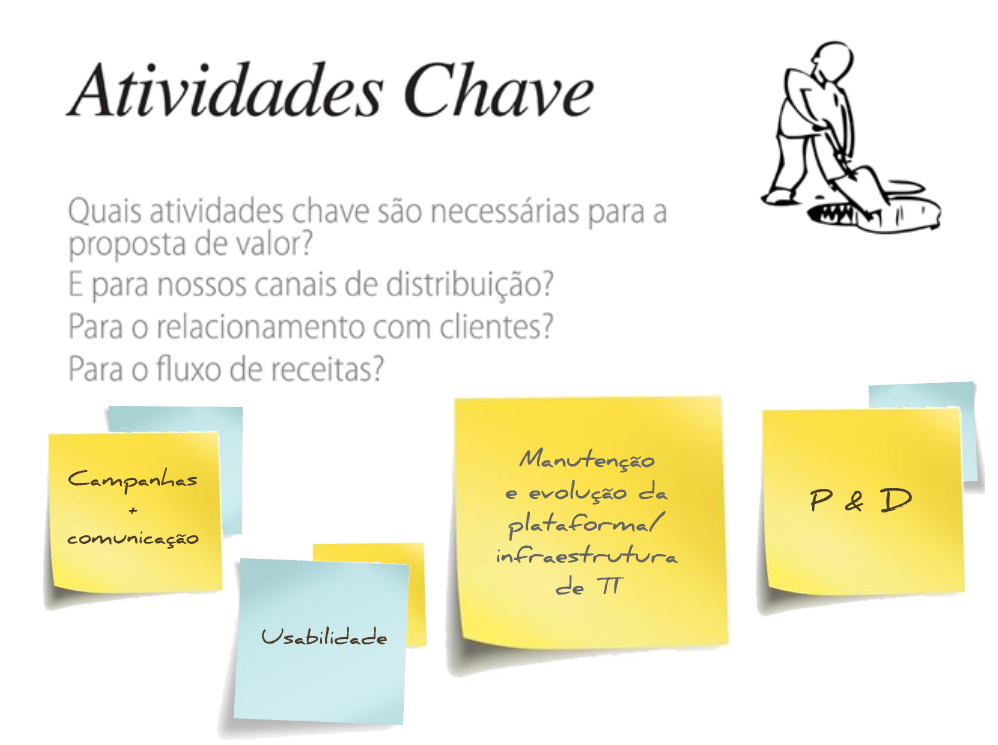 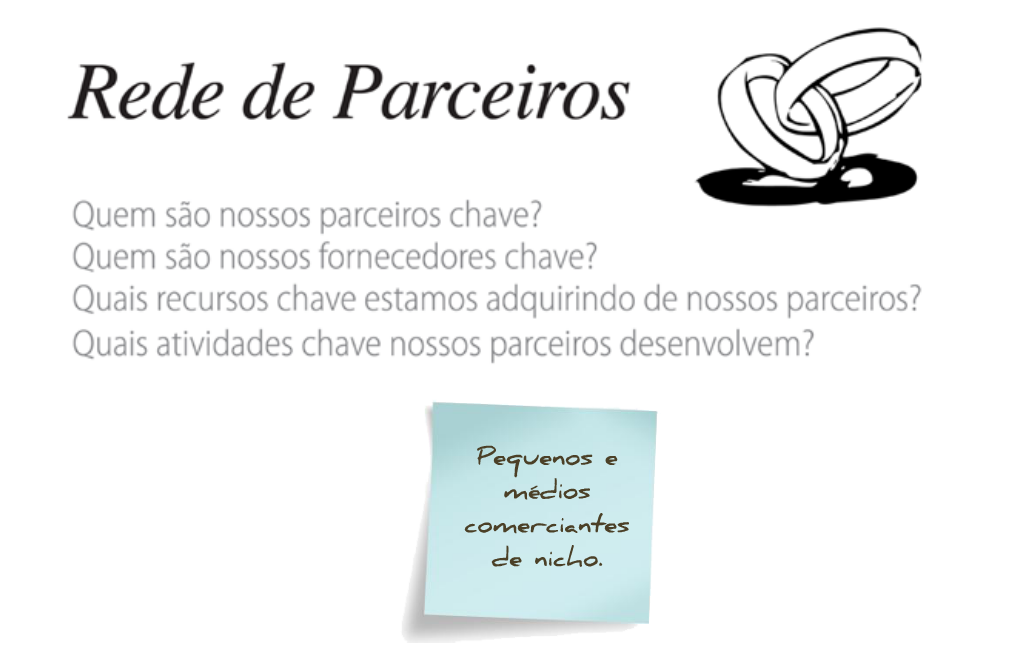 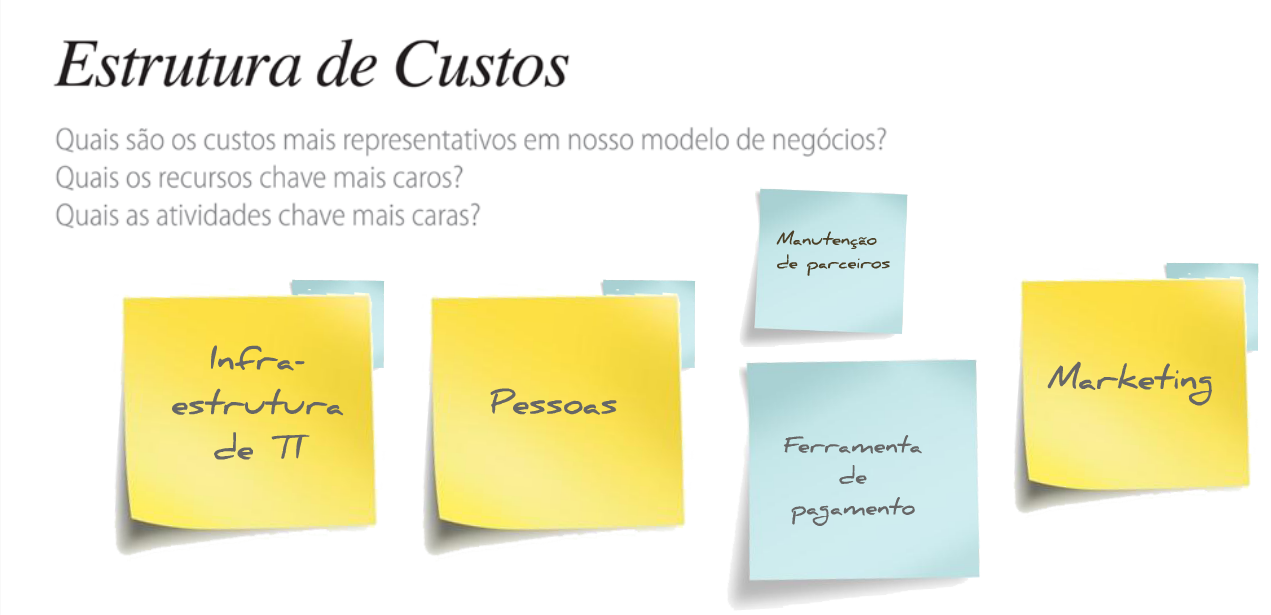 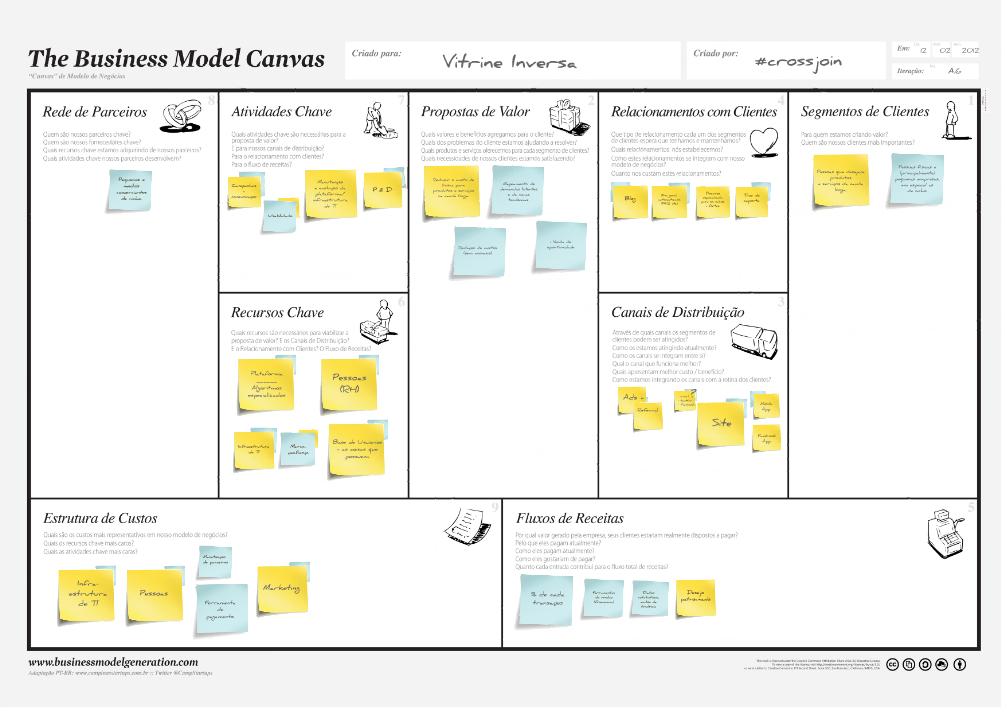 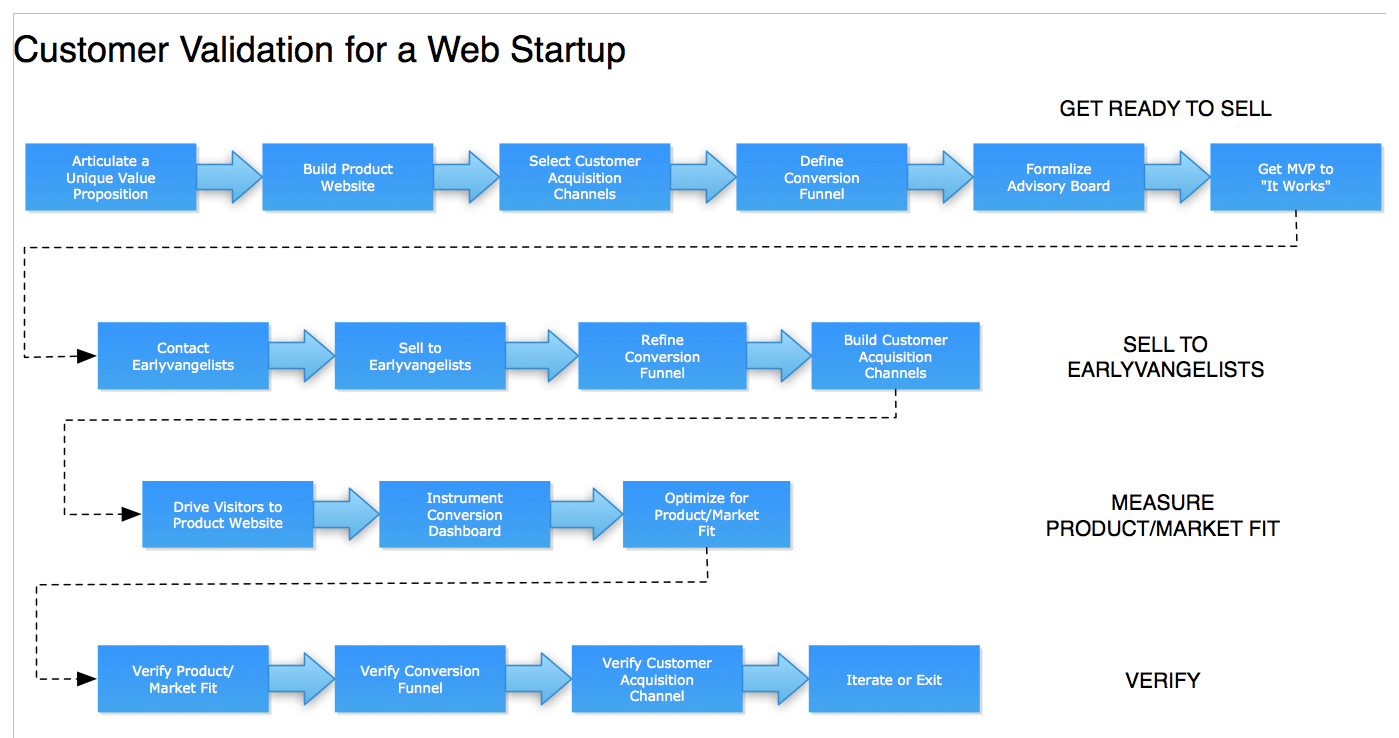 Tenho uma idéia e agora?
É viável?
É escalável?
Vai dar dinheiro??????
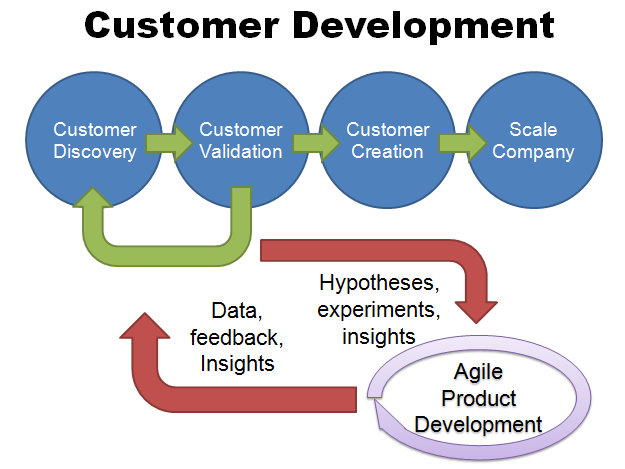 Colocar – como fazer dinheiro

http://www.slideshare.net/boardofinnovation/the-money-making-techniques-every-startup-should-know-by-boardofinno
Se o plano A falhar lembre-se que você ainda tem 25 letras